Dynamic Code Mapping Techniques for Limited Local Memory Systems
Seungchul Jung, Aviral Shrivastava, Ke Bai

Compiler Microarchitecture Lab
Department of Computer Science and Engineering
Arizona State University
1
7/7/2010
http://www.public.asu.edu/~ashriva6
Multicore Landscape
Singlecore Architecture
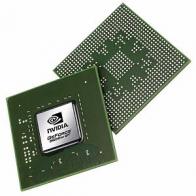 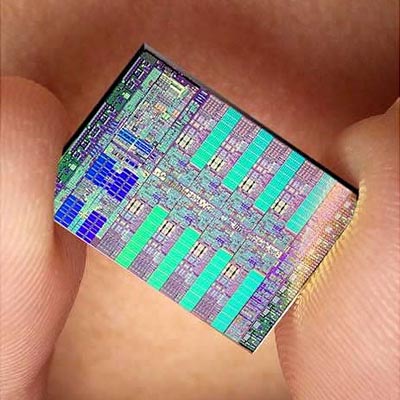 Power
Temperature
NVidia
IBM
Heat
Reliability
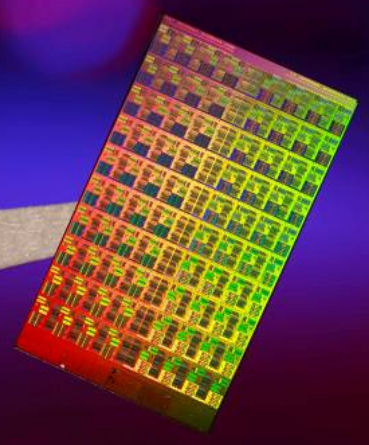 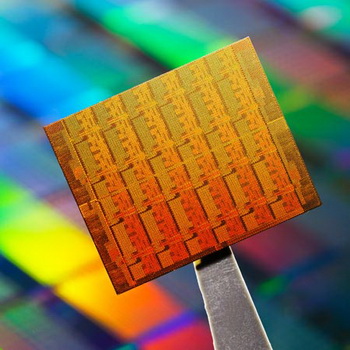 Multicore Architecture
Intel
2
7/7/2010
http://www.public.asu.edu/~ashriva6
[Speaker Notes: Multicore architecture has less power density]
Multi-core Memory
Coherent caches do not scale
Coherency Protocols
Limited Local Memory Architecture
Highly scalable
SPU
SPU
SPU
SPU
SPU
SPU
SPU
SPU
LS
LS
LS
LS
LS
LS
LS
LS
DMA
DMA
DMA
DMA
DMA
DMA
DMA
DMA
Element Interconnect Bus
PPU
Memory
Controller
Bus Interface
Controller
3
7/7/2010
http://www.public.asu.edu/~ashriva6
[Speaker Notes: As the number of core increases, the number of local memory increases too.
Managing those memories in hardware may cause serious performance overhead 
(it consumes a lot of power, and it does not scale well with the number of cores due to data coherency protocol)
Consequently, in distributed memory system, is the only option for memory scaling.
One example of LLM is cell]
Core Memory Management
Local Memory size is limiting factor






Need for Automatic Management
Extra burden on overloaded application developers
Code, Variable, Heap and stack management
Efficient code management provides more space for others
int global;

F1(){
	int var1, var2;
	global = var1 + var2;
	F2();
}
int global;

F1(){
	int var1, var2;
	DLM.fetch(global);
	global = var1 + var2;
	DLM.writeback(global);

	ILM.fetch(F2);
	F2();
}
4
7/7/2010
http://www.public.asu.edu/~ashriva6
[Speaker Notes: Scales for any number of cores.
Cuz it’s direct/physical mapping on SPM
Mention Cell processor]
Code Management Mechanism
SECTIONS {
     OVERLAY {
          F1.o
          F3.o
     }
     OVERLAY {
          F2.o
     }
}
F1
F2
stack
F3
heap
F1
F1
(a) Application Call Graph
variable
F2
F2
(b) Linker Script
F2
F3
F3
code
F1
F3
(c) Local Memory
(d) Main Memory
5
7/7/2010
http://www.public.asu.edu/~ashriva6
[Speaker Notes: I haven’t mentioned  that the architecture is the Cell processor]
Code Management Problem
F1
F5
REGION
REGION
F2
F3
REGION
F7
F6
•
•
•
F4
Local Memory Code Section
# of Regions and Function-To-Region Mapping
Two extreme cases
Code management is NP-Complete
Minimum data transfer with given space
6
7/7/2010
http://www.public.asu.edu/~ashriva6
[Speaker Notes: How do you map all the functions into limited space (define problem)
then, figure ou number of regions and function-to-region mapping
What’s issue?]
Related Work
Cluster functions into regions
 minimize the intra-cluster interference
ILP formulation [2,3,4,5]
Intractable for large application
Heuristics are proposed
Best-fit[6], First-Fit[4], SDRM[5]
Egger et al. Scratchpad memory management.. EMSOFT '06
Steinke et al. Reducing energy consumption.. ISSS '02
Egger et al. A dynamic code placement.. CASES '06
Verma et al. Overlay techniques.. VLSI’06
Pabalkar et al. SDRM: Simultaneous.. HIPC’08
Udayakumaran et al. Dynamic allocation for.. ACM Trans.’06
7
7/7/2010
http://www.public.asu.edu/~ashriva6
[Speaker Notes: Brief Two last explanation]
Limitation: Capturing call pattern
1KB
F1(){
     F2();
     F3();
}
F1
1
1
1KB
1KB
F3
F2
10
10
10
100
F2(){
     for(i=0;i<10;i++){
     F4();
     }
     for(i=0;i<100;i++){
     F5();
     }
}
1KB
1KB
1KB
1KB
F6
F7
F4
F5
(b) Call Graph
1KB
F1
Explicit Execution Order
1
1
F3(){
     for(i=0;i<10;i++){
     F6();
     F7();
     }
}
F2
F3
1KB
1KB
1
1
1
10
100
10
L1
L2
L3
1
1
1
1
1KB
1KB
1KB
1KB
F4
F5
F6
F7
(a) Example Application
(c) GCCFG
8
7/7/2010
http://www.public.asu.edu/~ashriva6
[Speaker Notes: Interference estimate – what information to start with
Call graph + profile
Lost information
GCCFG
Has information
We need to know which function is executed first, so we need function order
Importance of Loop existence in GCCFG 
Effect in call count]
Limitation: Inaccurate cost estimate
F1, 2KB
F1
F1,F4
F1
Region 0
2Kb
Region 0
2Kb
Region 0
2Kb
1
Region 1
1.5Kb
F2, 1.5KB
Region 1
1.5Kb
Region 1
1.5Kb
F2,F3
F2
F2,F3
F2,F3,F4
1
(b)  Intermediate Mapping
(c) Conservative  Estimate
(d) Accurate Estimation
F3, 0.4KB
2Kb + 0.4Kb
2Kb + 0.2Kb
2Kb + 0.2Kb
1
Region 0
Region 0
Region 0
F4, 0.2KB
1.5Kb + 0.4Kb
1.5Kb + 0.2Kb
+
0.4Kb + 0.2Kb
0
+
0.4Kb + 0.2Kb
Region 1
Region 1
Region 1
(a) Call Graph
Significant effect
7.6Kb
6Kb
9
7/7/2010
http://www.public.asu.edu/~ashriva6
[Speaker Notes: Give overall picture of purpose in this slide
Interference cost depends on where other functions are mapped
Show that this is true
Show it is important to consider it]
Our Approach
F1() {
     F2();
     for(int I = 0; I < 200; i++){
          F5();
     }
}
F1
1
1
F2
L2
FMUM
FMUP
1
1
200
F2() {
     F3();
     for(int I = 0; I < 100; i++){
          F4();
     }
}
F3
L1
F5
100
F4
10
7/7/2010
http://www.public.asu.edu/~ashriva6
FMUM Heuristic
Maximum (7.5KB)
Given (5.5KB)
F1
F1
1KB
1.5KB
F1,F5
1.5KB
F2
1.5KB
F2
F2
1.5KB
1.5KB
F3
0.5KB
F3
0.5KB
F3
0.5KB
F4
2KB
F4
2KB
F4
2KB
F5
F5
1.5KB
F6
F6
1KB
F6
1KB
(a) Start
(b) Next step
(c) Final
11
7/7/2010
http://www.public.asu.edu/~ashriva6
[Speaker Notes: Mention the metric of evaluation (data transfer amount)
(and effect in performance)]
FMUP Heuristic
Minimum (2KB)       Given Size (5KB)
(a) START
(c) STEP2
(e) FINAL
1.5KB
F1
F2
F3
2KB
F4
F5
F6
2KB
New Region
New Region
1.5KB
1.5KB
(b) STEP1
(d) STEP3
12
7/7/2010
http://www.public.asu.edu/~ashriva6
Interference Cost Calculation
Ancestor Relation
F1
• Direct Caller-Callee :
     (F2 + F3) X 3
1
1
F2
L2
• Caller-Callee without a
  loop in-between :
     (F1 + F3) X 1
3
1
200
F3
L1
F5
• Caller-Callee with a 
  loop in-between :
     (F2 + F4) X 100
100
F4
LCA relation
(F3 + F5) X 1
13
7/7/2010
http://www.public.asu.edu/~ashriva6
[Speaker Notes: Between slide 9 and 10]
Experiments Setup
Generate / Apply 
Code Mapping
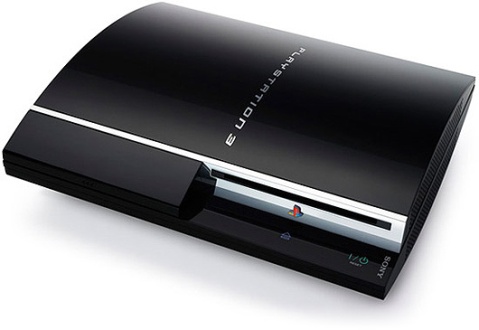 Application
FMUM Binary
Profiling Info.
FMUP Binary
Given Code Size.
SDRM Binary
FMUM
FMUP
SDRM
14
7/7/2010
http://www.public.asu.edu/~ashriva6
[Speaker Notes: legend]
Typical Performance Result
FMUM performs better
FMUP performs better
15
7/7/2010
http://www.public.asu.edu/~ashriva6
[Speaker Notes: Why FMUP(FMUM) is beeter]
Improvement probability
Pick the better of FMUM and FMUP
82% of time, FMUM + FMUP gives better result
16
7/7/2010
http://www.public.asu.edu/~ashriva6
[Speaker Notes: Percentage of number of points which gives better result than SDRM (explain with previous slide)

Explain bars/setup more clearly]
Average 12% reduction in runtime
FMUM + FMUP improves perf. by 12%
17
7/7/2010
http://www.public.asu.edu/~ashriva6
Better utilizing of Code Space
Given code space is fully utilized
18
7/7/2010
http://www.public.asu.edu/~ashriva6
[Speaker Notes: Give introduction of 3 limitations]
Efficient in-Loop-Functions Mapping
In-loop-functions are mapped separatly
19
7/7/2010
http://www.public.asu.edu/~ashriva6
Increase Map-ability
100% mapping guarantee
20
7/7/2010
http://www.public.asu.edu/~ashriva6
Impact of Different GCCFG Weight Assignment
Can Reduce compile time overhead
1.04
0.96
21
7/7/2010
http://www.public.asu.edu/~ashriva6
Performance w/ Increased SPU Threads
Scalability with increased number of cores
22
7/7/2010
http://www.public.asu.edu/~ashriva6
[Speaker Notes: Adpcm uses bigger input data
EIB is overloaded
Explain about abnormality
2 SPU are reserved for PS3 itself]
Conclusion
Trend of Computer Architecture
Multicore with Limited Local Memory System
Memory Management is required
Code, Variable, Heap and Stack
Better performance with limited resource
Limitations of previous works
Call Graph and fixed Interference Cost
Two new heuristics (FMUM, FMUP)
Overall Performance Increase by 12%
Tolerable Compile Time Overhead
GCC release 
(www.public.asu.edu/~sjung)
23
7/7/2010
http://www.public.asu.edu/~ashriva6